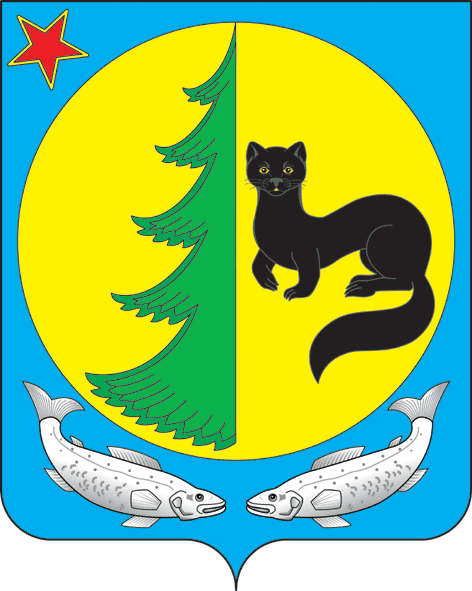 «День образовательных учреждений Хабаровского края»Муниципальный район  имени Полины Осипенко Хабаровского края»  01.03.2023 года АмГПГУ г. Комсомольск-на Амуре
Система образования муниципального района имени Полины Осипенко:
- Общеобразовательных организаций – 4, 
одна из которых начальная школа - количество обучающихся– 490 человека;
- Дошкольных образовательных организаций – 5 -  количество воспитанников – 212 человек;
- Учреждений дополнительного образования:
по отрасли «Образование – 1 (МКОУ ДОД «Центр внешкольной работы» - количество обучающихся 198 человек;
по отрасли «Культура» – 1 – («Детская школа искусств») - количество обучающихся 133 человека.
Муниципальное бюджетное общеобразовательное учреждение средняя общеобразовательная школа села имени Полины Осипенко – базовая школа района
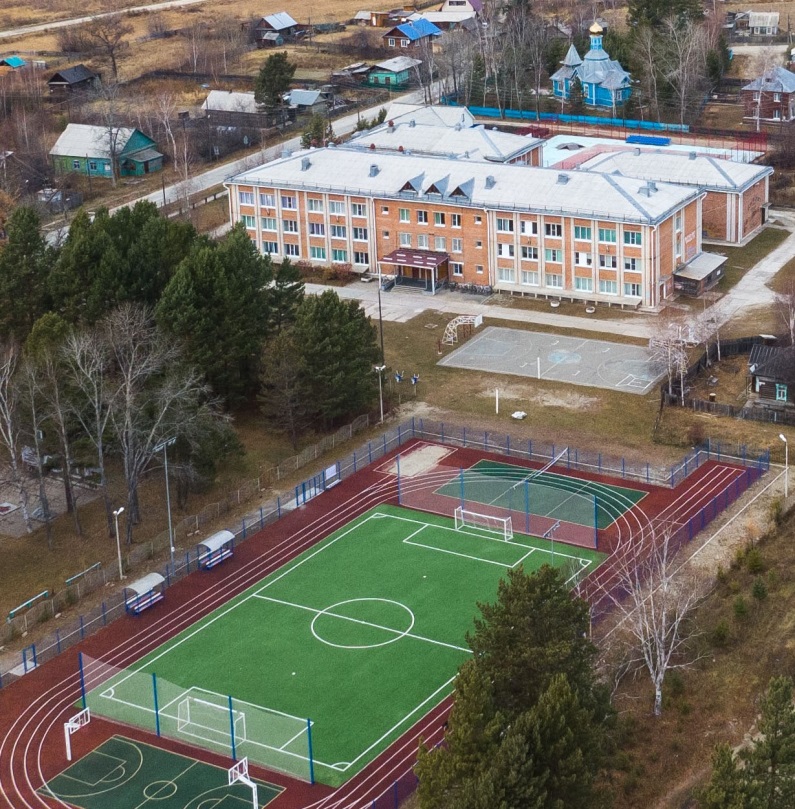 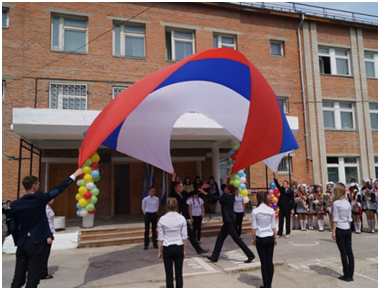 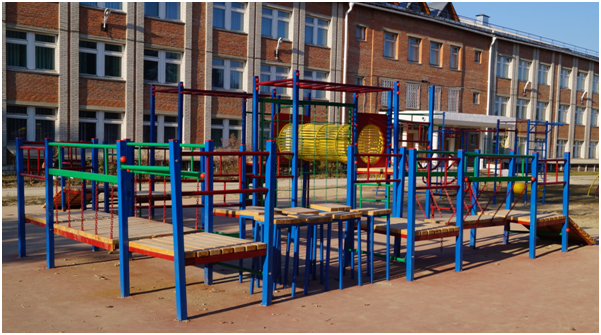 Кадровая потребность МБОУ СОШ села  имени Полины Осипенко:
Муниципальное бюджетное общеобразовательное учреждение средняя общеобразовательная школа  поселка Херпучи
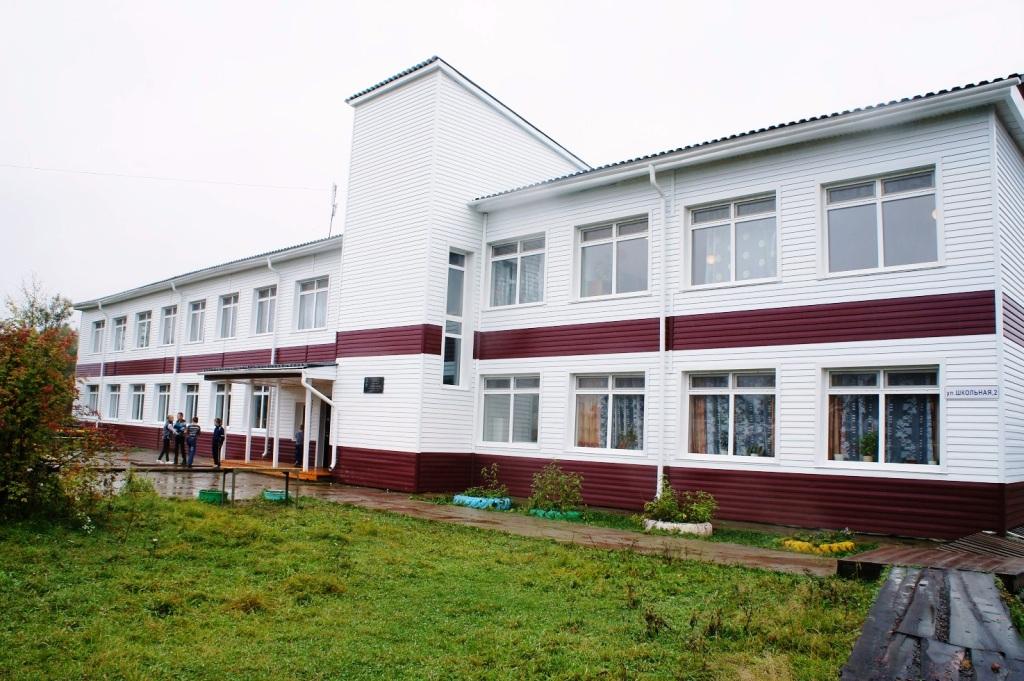 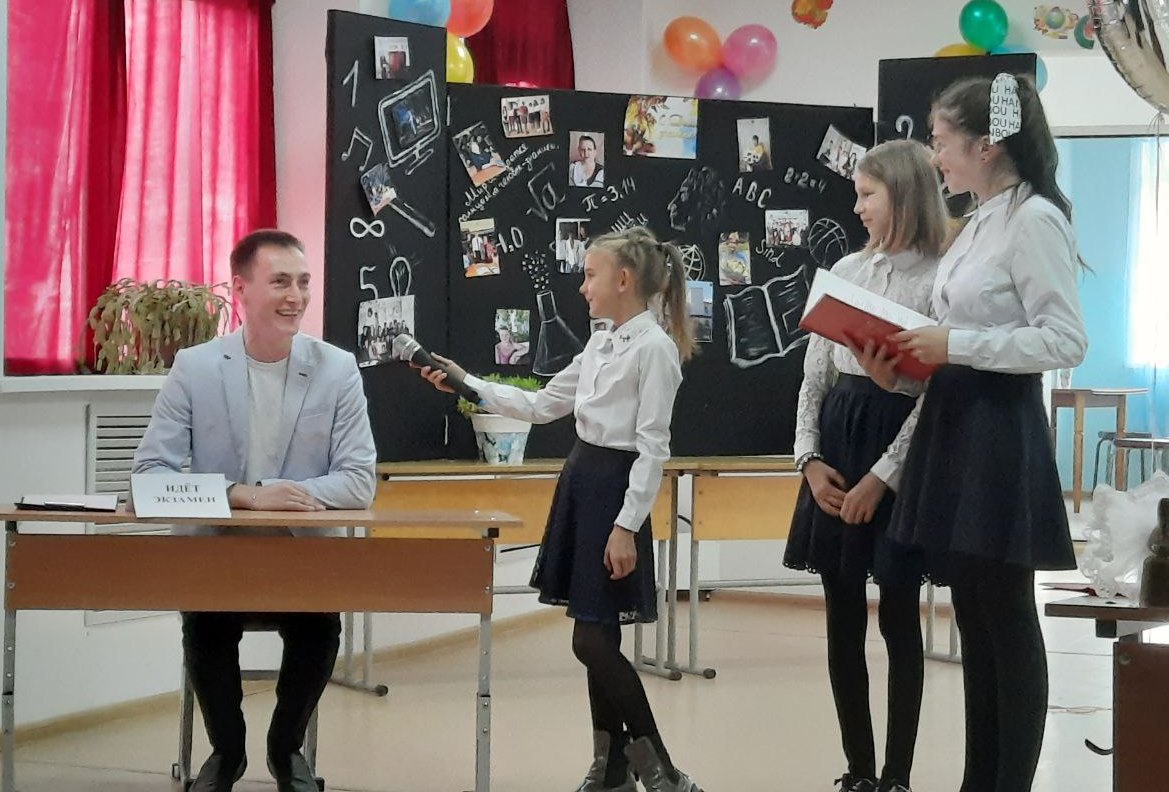 Кадровая потребность                               МБОУ СОШ поселка Херпучи:
Муниципальное бюджетное общеобразовательное учреждение средняя общеобразовательная школа  села Бриакан
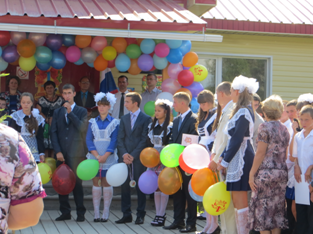 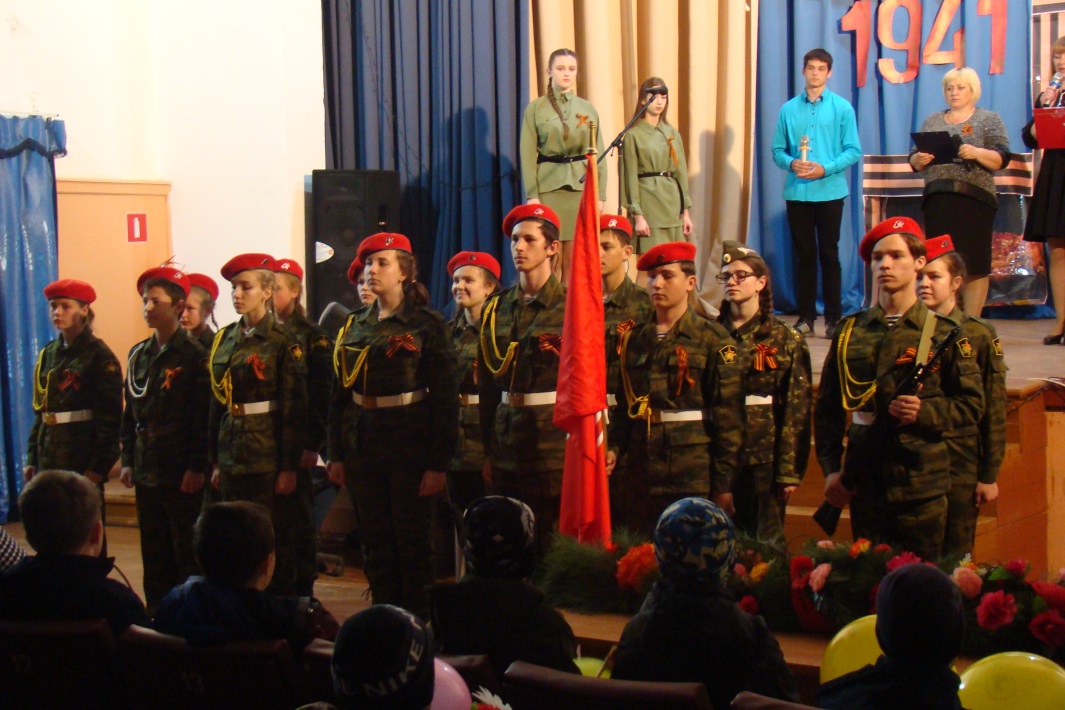 Кадровая потребность                               МБОУ СОШ села Бриакан:
Меры поддержки молодых специалистов:
Все специальности включены в  постановление Правительства Хабаровского края от 30.12.2008г. № 312-пр «О мерах по обеспечению квалифицированными кадрами учреждений социальной сферы Хабаровского края». 
Это значит, что при заключении трудового договора с дошкольным образовательным учреждением, с вами будет заключен договор  на получение сберегательного капитала, который вы сможете получить, проработав в учреждении 3 года. 
Сумма сберегательного капитала складывается из 50 окладов со всеми надбавками и на сегодня составляет около 800,0 тыс. рублей. Данная сумма индексируется.
Меры поддержки:
Заработная плата молодого специалиста составит от 30 тыс. рублей до 35 тыс. рублей, с учетом надбавок:                                                                                                                                                                                      за «работу в сельской местности» - 25%;                                                                   за «выслугу лет (для выпускников ВУЗов)» - 15%;                                     «надбавка молодому специалисту (тем, кто трудоустроен впервые) - 35%;                                                                                            «северные» (зависит от того в какой местности жил человек) - до 50%.
Единовременная выплата, молодому специалисту (тем, кто трудоустроен впервые) - 8 окладов – 65,0 тыс. рублей.   
Администрация муниципального района предоставляет благоустроенное жилье.
Педагог, работающий в сельской местности пользуется 100% льготой по оплате за электрическую энергию, получает компенсацию при приобретении твердого топлива.
Важная информация:
Адрес электронной почты Отдела образования Администрации муниципального района имени Полины Осипенко - Адрес электронной почты: Адрес электронной почты: rano_p_o@mail.ru

Руководитель Отдела образования:
Новгородская Елена Николаевна - 8 (42-144) 21-3-59

Заместитель руководителя:
Кузьмина Галина Сергеевна  -  8 (42-144) 21-2-59;                                                         
                                                     8-909-896-94-50
Сайты образовательных организаций района:
МБОУ СОШ с. им.П.Осипенко – www.osipenko.edu.27.ru 
МБОУ СОШс.Бриакан –www.briakan.edu.27.ru
МБОУ СОШ п.Херпучи -http://kherpuchi.edu.27.ru 
МБОУ НОШ с.Владимировка –www.vladimirovka.edu.27.ru
МКОУ ДОД ЦВР –http://cvr-osipenko.edu.27.ru
МБДОУ Детский сад № 1 с.им.П.Осипенко –http://osipenko1.detsad.27.ru
МБДОУ детский сад с.Бриакан –www.briakan.detsad.27.ru               
МБДОУ детский сад п.Херпучи –http://kherpuchi.detsad.27.ru 
МБДОУ детский сад с.Владимировка –http://vladimirovka.detsad.27.ru 
МБДОУ детский сад с.Главный Стан –http://glavstan.detsad.27.ru
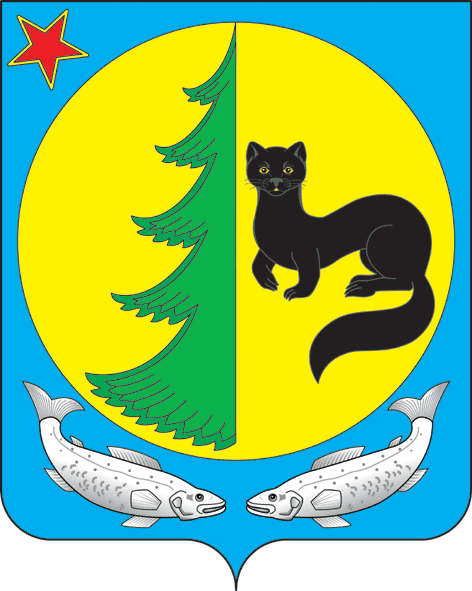 Начните свою трудовую деятельность в образовательных учреждениях муниципального района  имени Полины Осипенко Хабаровского края,МЫ ЖДЁМ ВАС!